Техники выполнения лоскутного шитья
Учитель технологии
Лазухина С.А.

ГБОУ школа-интернат ст. Полтавской
Краснодарского края
САЛФЕТКИ
ПРИХВАТКИ
ПОДУШКИ
ГРЕЛКИ
ПРИХВАТКИ
ПОДЕЛКИ
ИГРУШКИ
КАРТИНЫ
ИЗДЕЛИЯ
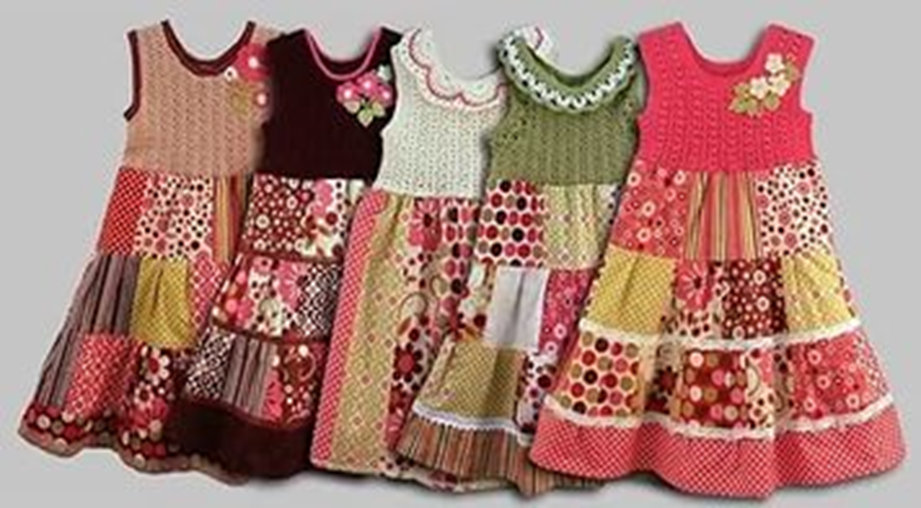 СУМКИ
ПОСТЕЛЬНОЕ БЕЛЬЁ
Техника "быстрые квадраты"
Суть данной техники заключаются в том, что сначала изготавливаются квадратные блоки из полос ткани.
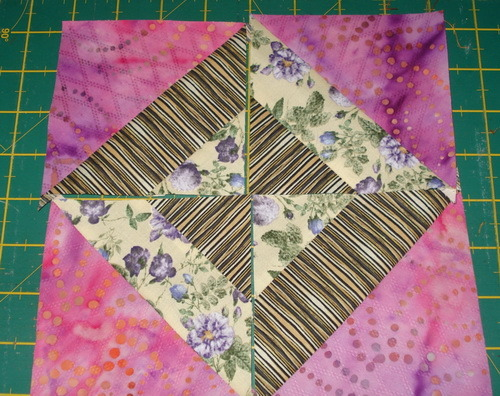 Техника "полоска к полоске"
В данной технике рисунок собирается из полос ткани, расположение и сочетание которых может варьироваться разными способами. Из полос получаются такие узоры, как "паркет", "пашня", "елочка".
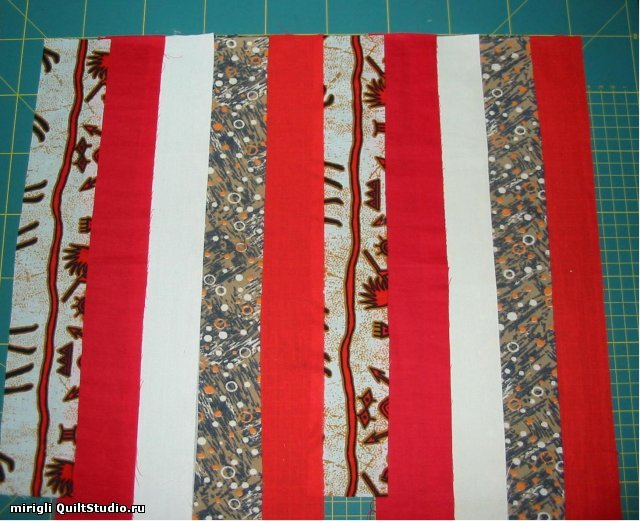 Техника "бревенчатая изба".
Эта техника также выполняется из полос. Только в данной технике полосы располагаются вокруг центрального квадрата по спирали.
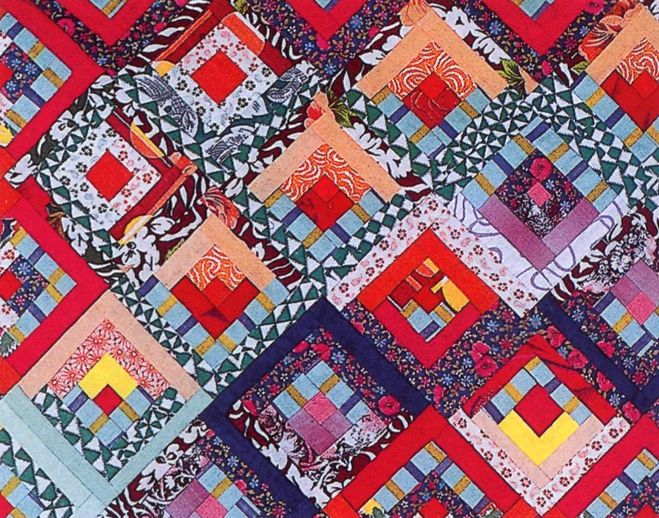 Техника "шахматка".
В этой технике также используются квадраты (мелкие), которые укладываются в шахматном порядке. Кстати, собрать шахматку можно из ромбов, просто развернув квадраты углом. Собирается узор из элементов контрастных расцветок.
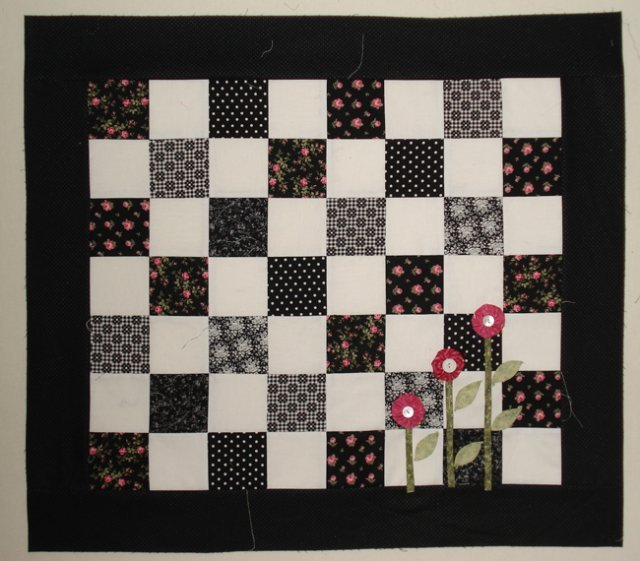 Техника "соты"
Полотно собирается из шестиугольников и узором напоминает соты.
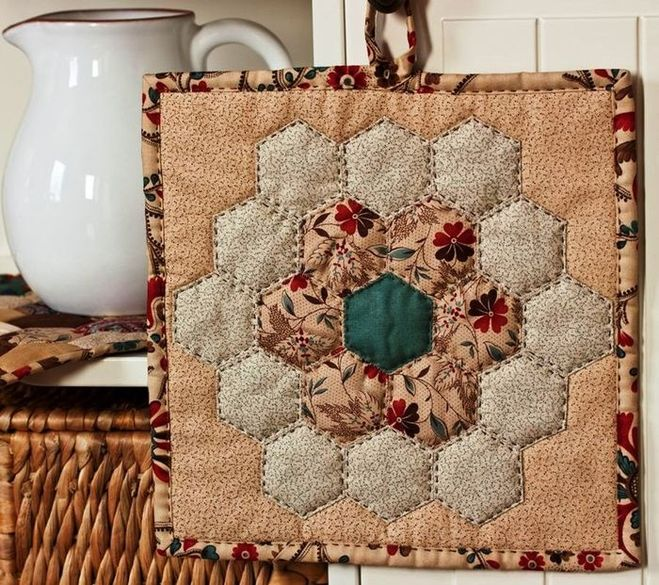 Техника "лапачиха".
Очень своеобразный способ лоскутного шитья, в результате которого получается объемное полотно. В этой технике необработанные цветные полосы ткани (ляпаки) настрачиваются на основу.
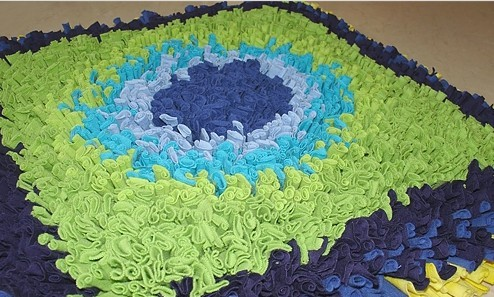